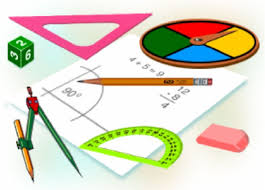 Признаки и свойства параллельных прямых
Устная работа
Верно
Неверно
Верно
параллельные
неверно
Верно
параллельных
неверно
Верно
Верно
Тест
Тест
Тест
Тест
Тест
Тест
Тест
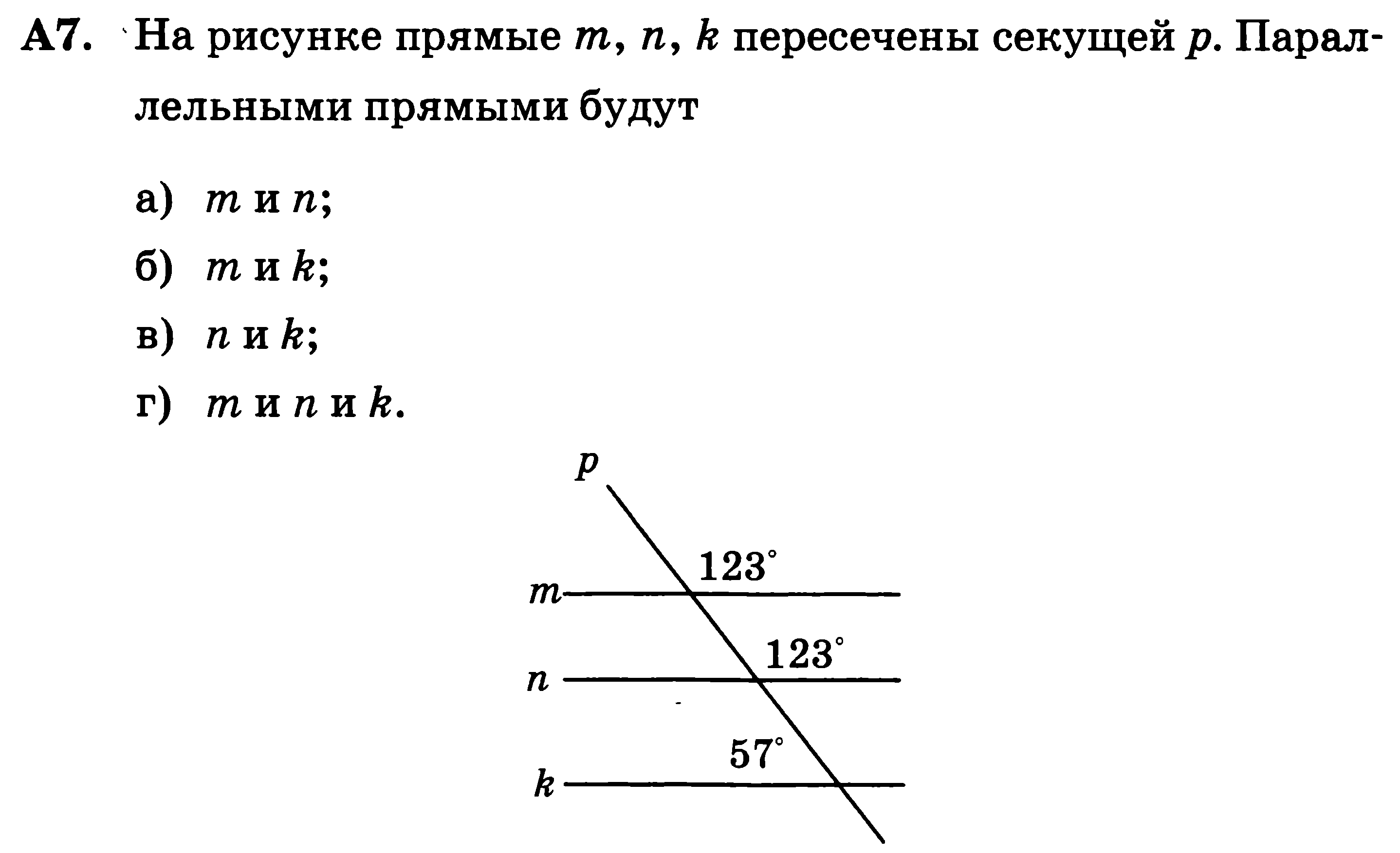 Тест
Тест
Тест